Lesson 3 
Environmental Issues and  Priorities
Course Teacher

Md. Abu Hasan
Senior Lecturer  

Department of Civil Engineering
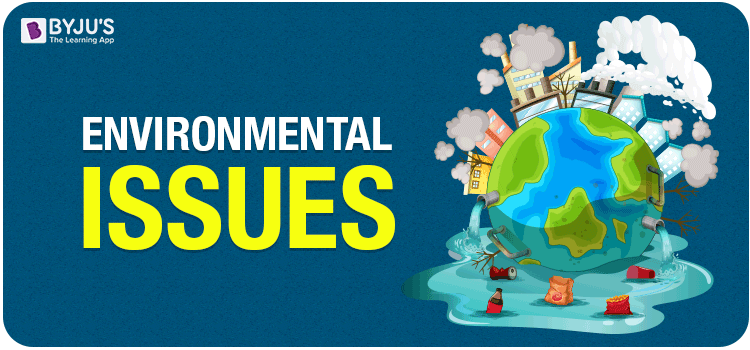 Environmental Issues
Environmental issues are effects of human activity on the biophysical environment, most often of which are harmful effects that cause environmental degradation.

Environmental degradation is the deterioration of the environment through depletion of resources such as quality of air, water and soil; the destruction of ecosystems; habitat destruction; the extinction of wildlife; and pollution. It is defined as any change or disturbance to the environment perceived to be deleterious or undesirable.
Environmental Issues
Emissions to air
Acid rain
Movement of pollution
Ozone depletion
Global warming
Air pollution
Discharges to water
Effluent discharges
Groundwater pollution
Contaminated marine life
Destruction of reefs
Natural environment
Deforestation
Sustainable environment
Damage to ecosystem
Desertification
Loss of Bio-diversity
Soil pollution
Environmental Issues
Solid waste
Landfill
Waste management
Recycling
Packaging
Incineration (Incineration is the process of burning hazardous materials at temperatures high enough to destroy contaminants.
Quality of life
Noise
Dust
Litter (rubbish such as paper, cans, and bottles left lying in an open or public place.)
Polluted beaches
Priority Areas
Land degradation
Hill cutting and cultivation in the slopes
Improper use of agrochemicals
Use of arsenic contaminated water in  agriculture
Water pollution from industrial effluents,  human waste
Air pollution from industries, different mode  of transports
Management of clinical and hazardous waste
Priority Areas
Choice of technology and raw materials in  industries
Land use planning for urban development
Vehicular air pollution and noise pollution
Safe water access and sanitation facility
Conservation of biodiversity
Energy security
Proper environmental management of  ecologically critical areas
Environmental Issues & Priorities
Global		2. Regional		3. Local
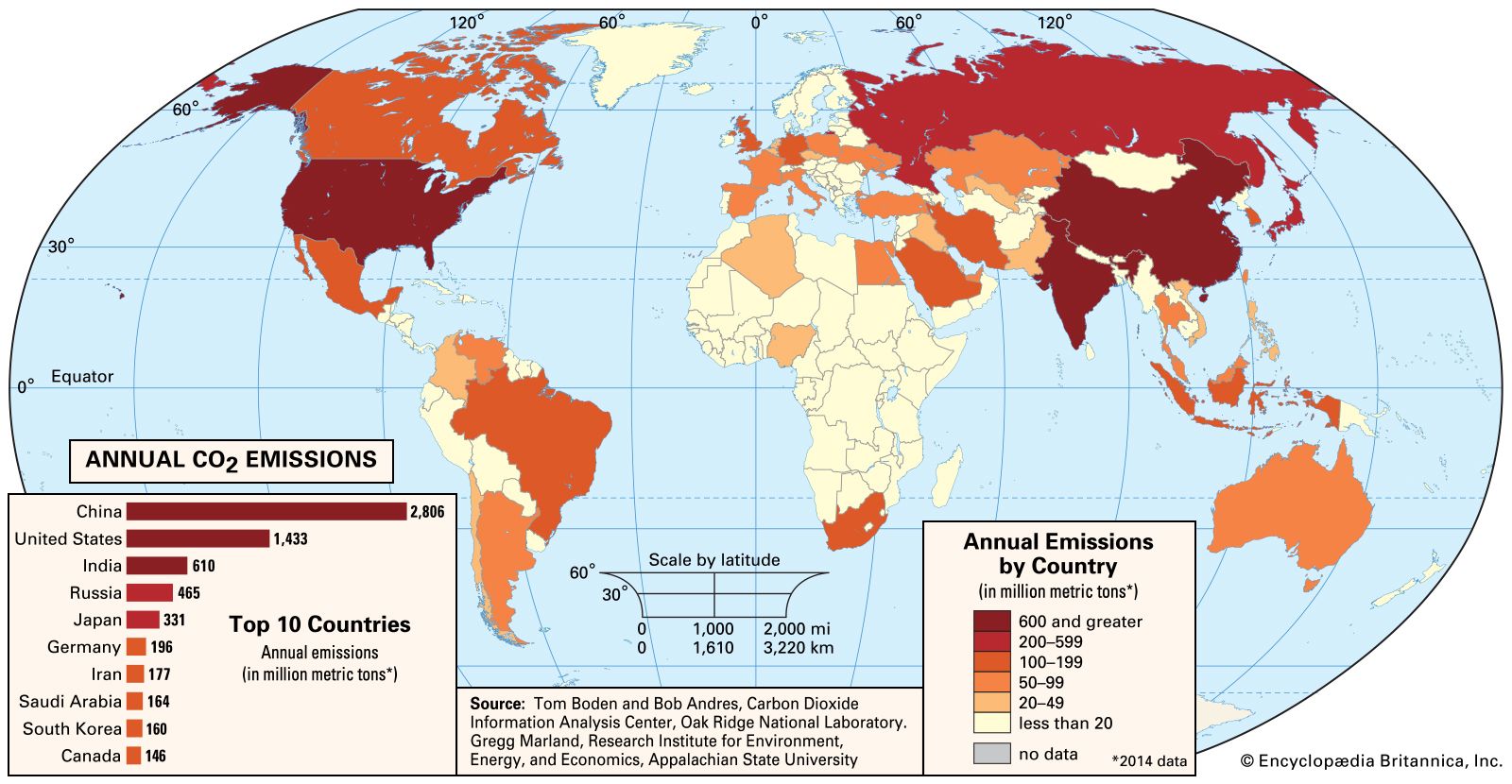 Environmental Issues with Highest Priorities
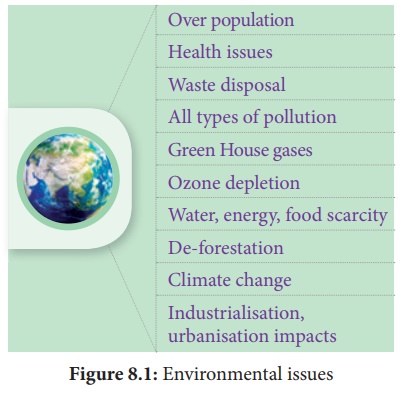 Global Warming
Global warming, the phenomenon of increasing average air temperatures near Earth’s surface over the past one to two centuries, happens mostly in the troposphere. Troposphere is the lowest level of the atmosphere, which extends from Earth’s surface up to a height of 10 miles. This layer contains most of Earth’s clouds and is where living things and their habitats and weather primarily occur.

According to a report  by the Intergovernmental Panel on Climate  Change (IPCC) global surface temperature  increased 0.74 ± 0.18 °C (1.33 ± 0.32 °F)  between the start and the end of the 20th  century.
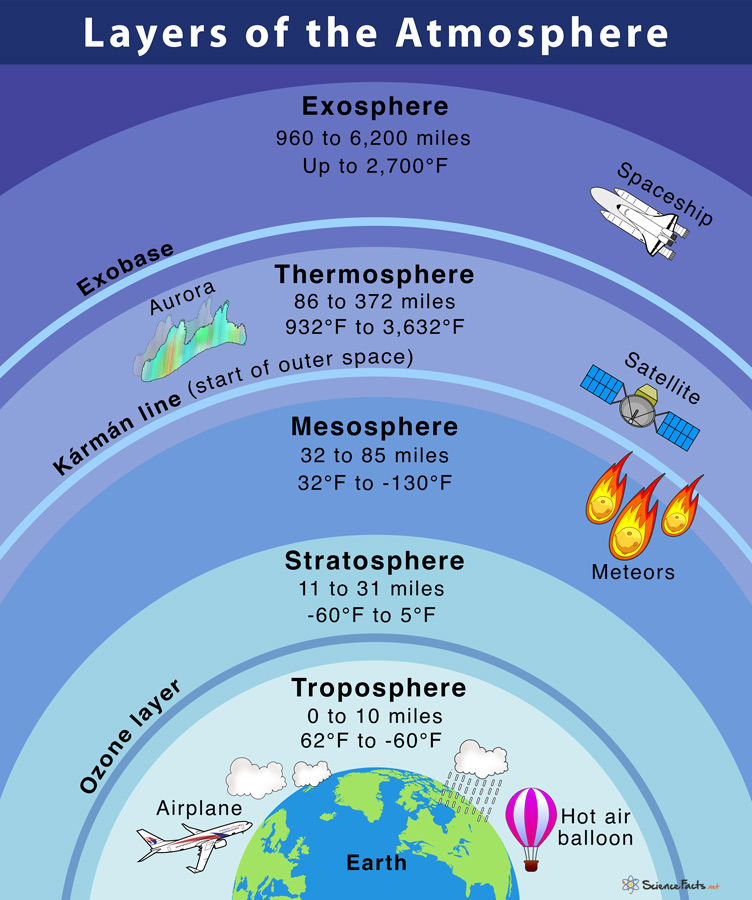 Global Warming
Causes of Global Warming
Human activity affects global surface temperatures by changing Earth’s radiative balance—the “give and take” between what comes in during the day and what Earth emits at night. 

Increases in greenhouse gases—i.e., trace gases such as carbon dioxide and methane that absorb heat energy emitted from Earth’s surface and reradiate it back—generated by industry and transportation cause the atmosphere to retain more heat, which increases temperatures and alters precipitation patterns.
Causes of Global Warming
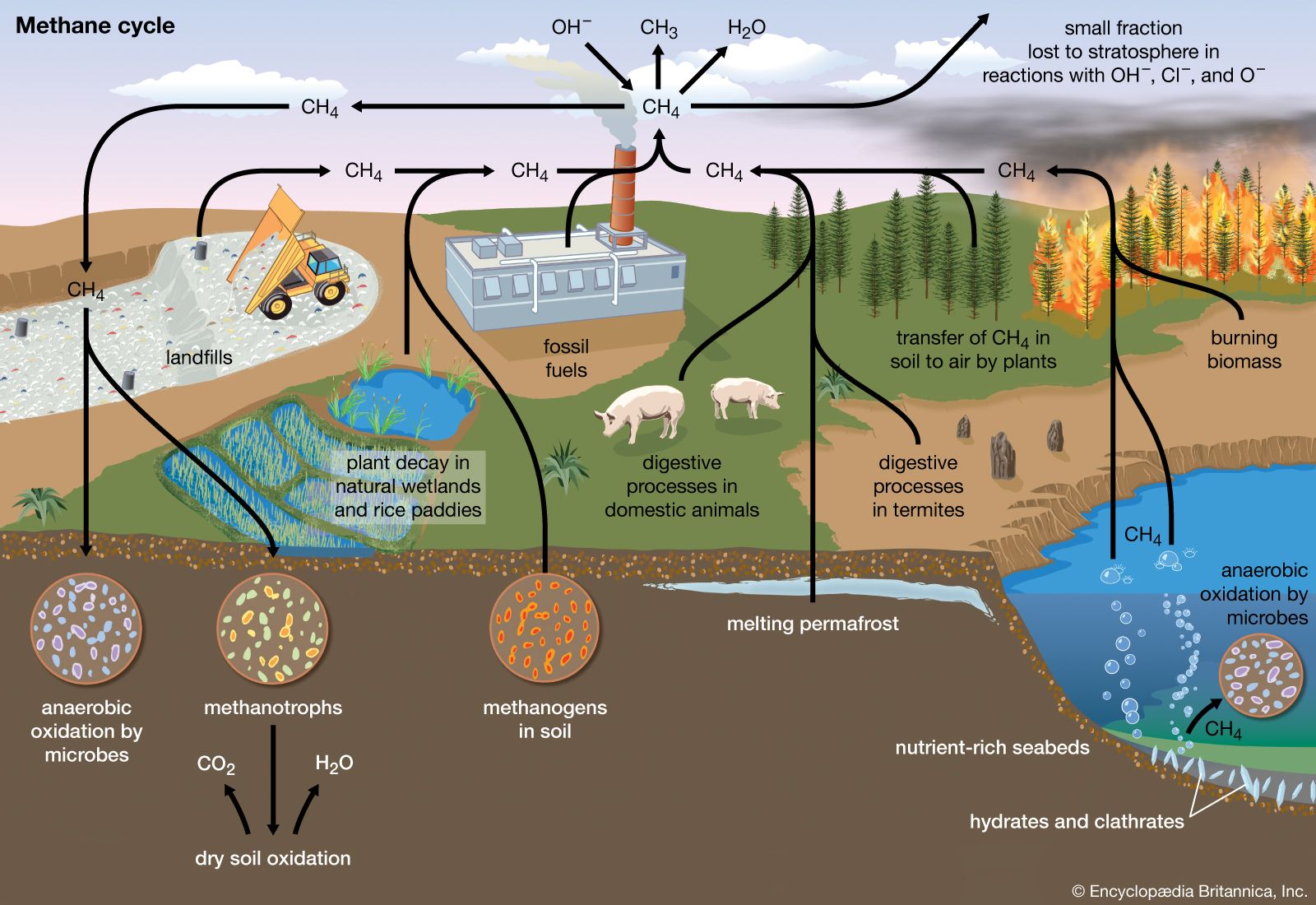 Effects of Global Warming
What are the Effects of Global Warming?

Earth’s average temperature will increase by 1.4 – 5.8 °C by  the year 2100 (IPCC)
Sea level will rise, caused by the melting of glaciers and  polar ice , with increased temperature
Increased flooding in coastal wetlands
Worst impact on agriculture, ecosystem
Worldwide average rainfall will increase, but the rainfall  pattern will be disrupted
Impact on bio-diversity
Threats to human health
15-17% of Bangladesh could be under water for a one  metre sea level rise
Responses on Global Warming
What responses are taken to control global warming?
Response (International):
Kyoto Protocol, 1997 (in December 1997 in Kyoto, Japan) is an international agreement is adopted in 1997 that aimed to reduce carbon dioxide emissions and the presence of greenhouse gases.
Switch over to non fossil fuel energy sources such as solar, nuclear, wind, hydro etc. from fossil fuel energy source
Increase afforestation and decrease deforestation
Carbon emission limit set and 
Carbon Trading
Copenhagen summit, 2009 attempted to make legally  binding to the developed nations to reduce greenhouse  gas emission without any legal accord
Responses on Global Warming
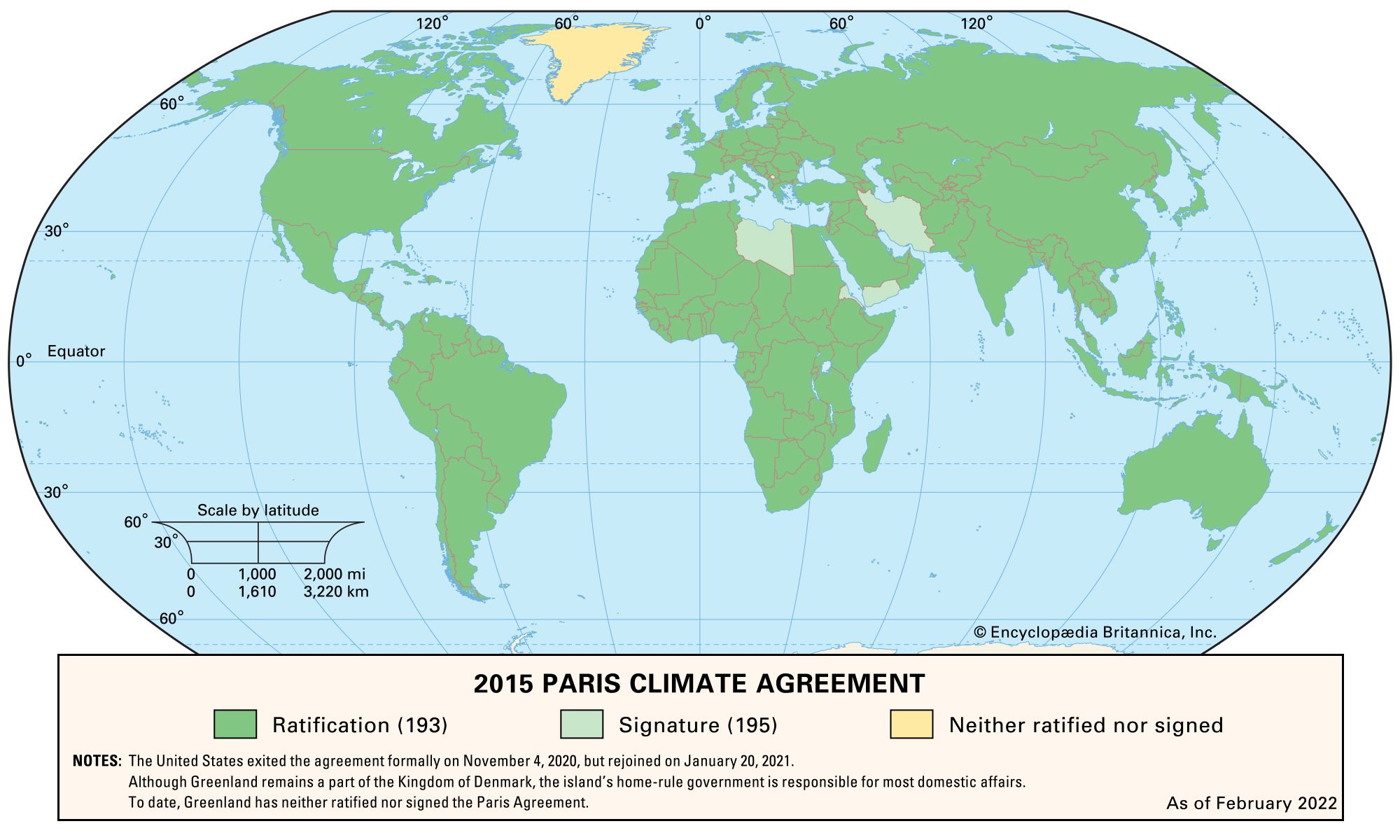 Responses on Global Warming
What responses are taken to control global warming?
Response (International):
Giving voice to a growing conviction of most of the scientific community, the Intergovernmental Panel on Climate Change (IPCC) was formed in 1988 by the World Meteorological Organization (WMO) and the United Nations Environment Program (UNEP).

Paris Agreement, 2015 sets out a global framework to avoid dangerous climate change by limiting global warming to well below 2°C and pursuing efforts to limit it to 1.5°C (2.7 °F). It also aims to strengthen countries' ability to deal with the impacts of climate change and support them in their efforts.
Responses on Global Warming
What responses are taken in Bangladesh to control global warming?
Responses (Bangladesh: Adaptation and Mitigation  measures for Bangladesh
BD Govt. has formulated the National Adaptation Program of Action (NAPA) in 2005 and  Bangladesh Climate Change Strategy and Action  Plan (BCCSAP) in 2008

BCCSAP, 2009 has identified six priority areas:  (i) food security, social protection and health;  (ii) disaster management; (iii) infrastructure; (iv) research  and knowledge management; (v) mitigation and low  carbon development; (vi) capacity building and  institutional strengthening
Global Warming
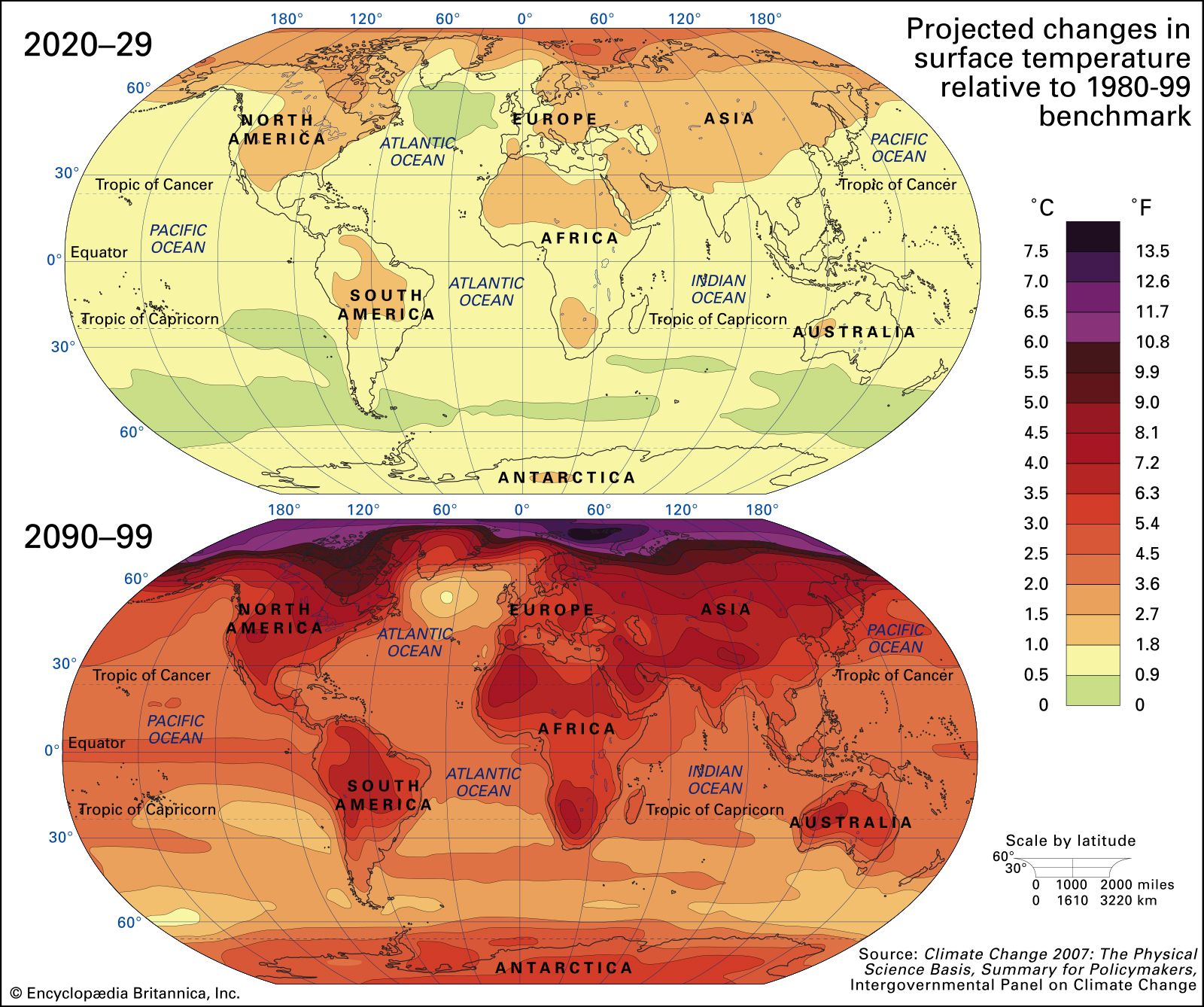 Break for refreshment
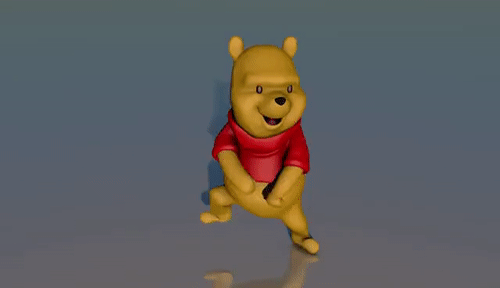 Greenhouse Gas
A greenhouse gas is a gas that absorbs and emits radiant energy within the thermal infrared range, causing the greenhouse effect. So-called greenhouse gases are, mainly 

Carbon dioxide (CO2)
Methane (CH4)
Nitrous oxide (N2O)
Industrial gases:
Hydrofluorocarbons (HFCs)
Perfluorocarbons (PFCs)
Sulfur hexafluoride (SF6)
Nitrogen trifluoride (NF3)
Greenhouse Effect on Earth
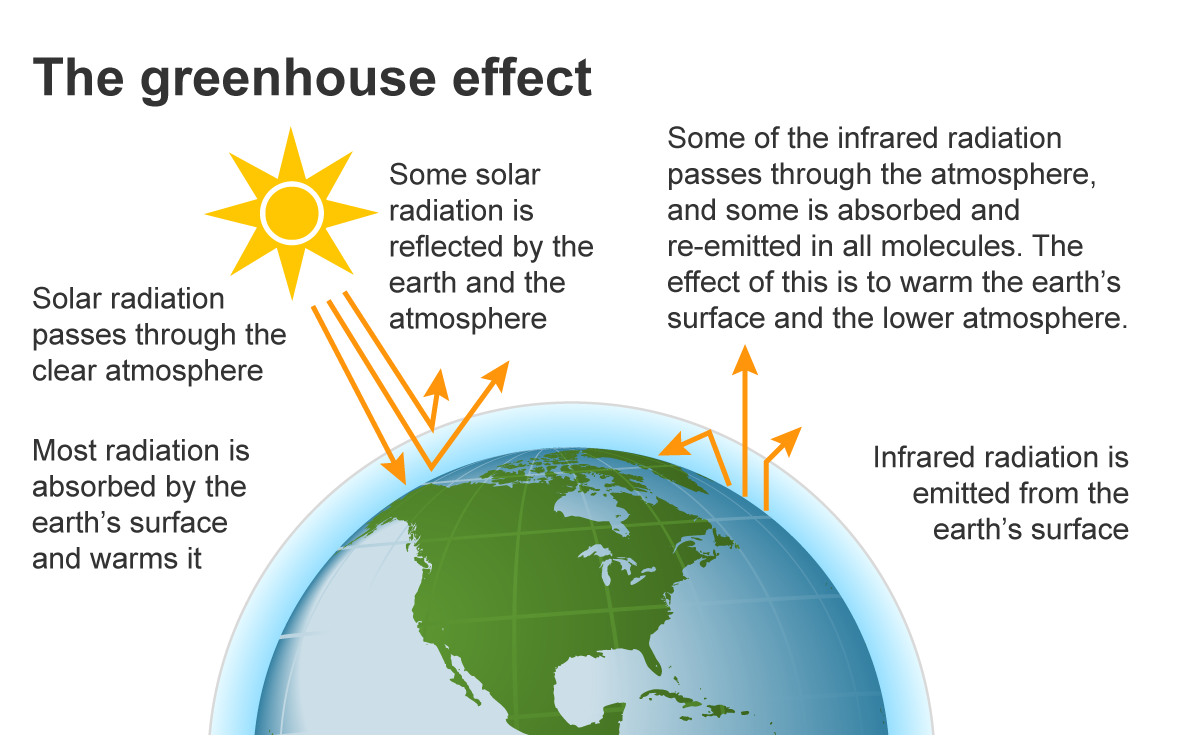 Source: Adapted from U.S. Environmental Protection Agency (public domain)
Greenhouse Effect on Earth
Solar radiation passes through the atmosphere to the earth.

Some incoming sunlight is reflected by Earth's atmosphere and surface, but most is absorbed by the surface, which is warmed.

Some Infrared (IR) radiation escapes to space, but some is absorbed by the atmosphere's greenhouse gases (especially carbon dioxide, water vapour, and methane) and reradiated in all directions, some to space and some back toward the surface, where it further warms the surface and the lower atmosphere.
Adaptation Policies
Climate change adaptation is the process of adjusting to current or expected climate change and its effects. It is one of the ways to respond to climate change, along with mitigation. 
For humans, adaptation aims to moderate or avoid harm, and exploit opportunities; for natural systems, humans may intervene to help adjustment. 
Adaptation actions can be either incremental (actions where the central aim is to maintain the essence and integrity of a system) or transformative (actions that change the fundamental attributes of a system in response to climate change and its impacts).
Adaptation Policies
Importance
The need for adaptation varies from place to place, depending on the sensitivity and vulnerability to environmental impacts.
 Adaptation is especially important in developing countries since those countries are most vulnerable to climate change and are bearing the brunt of the effects of global warming.  Human adaptive capacity is unevenly distributed across different regions and populations, and developing countries generally have less capacity to adapt. 
Adaptive capacity is closely linked to social and economic development. 
In general higher levels of development mean higher adaptive capacity, but some development locks people in to certain patterns or behaviors. And the most developed areas may have low adaptation capacity to new hazards, not previously experienced, relative to more familiar hazards. 
The economic costs of adaptation to climate change are likely to cost billions of dollars annually for the next several decades.
Adaptation Policies
Write the name of areas where Adaptation policies and measures are required?
Adaptation policies and measures are required  in the following areas:
Agriculture, forestry and fisheries
Water supplies
Extreme events
Capacity building including research
Coastal zones
Infrastructure
Human health
National policies
Biodiversity
Biodiversity or Biological Diversity is the variety and variability of life on Earth. 

Biodiversity refers to the variety of living organisms or species both flora and fauna present in an area.

The variety of living organisms means variety of animals, plants, fungi, and even microorganisms like bacteria that make up our natural world. Each of these species and organisms work together in ecosystems, like an intricate web, to maintain balance and support life.
Biodiversity
It can be classified into following three types: 

Genetic diversity: Genetic diversity is all the different genes contained in all individual plants, animals, fungi, and microorganisms. It is the diversity within species.
Species Diversity: Species diversity refers to the variety of organisms in the environment. It is the diversity between species. 
Ecosystem diversity: It is the diversity between ecosystems. From one region or country to another, there are different ecosystems or biomes with examples such as alpine meadows, taigas, wetlands, grasslands, mangroves, and deserts, among others.
Advantages of Biodiversity
Biodiversity provides resources for food, construction and raw materials for industry. It also provides 
the basis for improvement for domesticated species, 
maintains functions of  ecosystem, 
stores and cycles nutrients essential for life, 
absorbs and breakdowns pollutants, 
recharge groundwater, 
protects catchment basins, protect soil from excessive erosion etc.
Natural and Anthropogenic activities are  responsible for the loss of Biodiversity
Loss of Biodiversity
Natural and Anthropogenic activities are responsible for the loss of Biodiversity
How loss of habitat occurs for biodiversity loss?
Habitat degradation/loss is one of the major  causes of biodiversity loss. Habitat loss occurs in three ways: 

whole ecosystem is destroyed or converted into farmlands, exotic forests and  settlements 
ecosystem is partially removed,  creating islands surrounded by farmlands, 
ecosystems are degraded by the loss of species and disruption of their ecological  processes. The habitat degradation can occur  in many ways, like in patches, in waves or as  linear.
Biodiversity
What are the Consequences of Biodiversity Loss?
Consequences of Biodiversity Loss
Losses of existing species
Accelerating soil erosion
Loss of genetic diversity
Changes in water cycle
Climate change
Loss of ecosystem services
Disruption of livelihoods
Social instabilities and economic losses
Increasing environmental refugees
Biodiversity
What measures can be taken to conserve biodiversity?
Measures to conserve biodiversity
National policy planning authority should recognize the necessity  for conservation of biodiversity and ensure multisectoral  coordination for it
Government agencies should be strengthened for this purpose and  new agencies should be created whenever necessary
A digitized database on biodiversity
Awareness of conservation of biodiversity among all sections of  society
Conservation regulation should be updated and enforced strictly
Biodiversity
Measures to conserve biodiversity (Cont.)
Studies and research of environmentally sound biotechnology and  evaluation of possible impact on biodiversity
Improving land use pattern and protecting forest land
Reducing social and economic imbalances
Emphasizing on community based conservation
Bringing endangered species in captivity for breeding
Ecological Foot Print
Ecological footprint of a population is an area  of land and water that would be required to  sustainably provide all of a particular  population’s resources and assimilate all of its  wastes
Ecological Footprint is a measure of the  impacts human have on environment
Unit is Global Hectare (Gha)
Ecological Foot Print
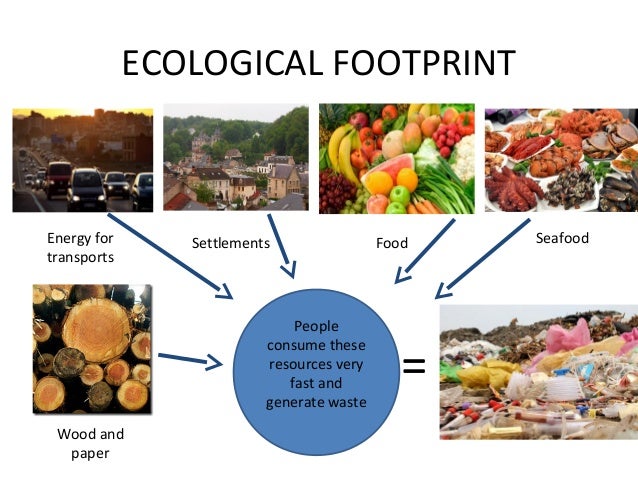 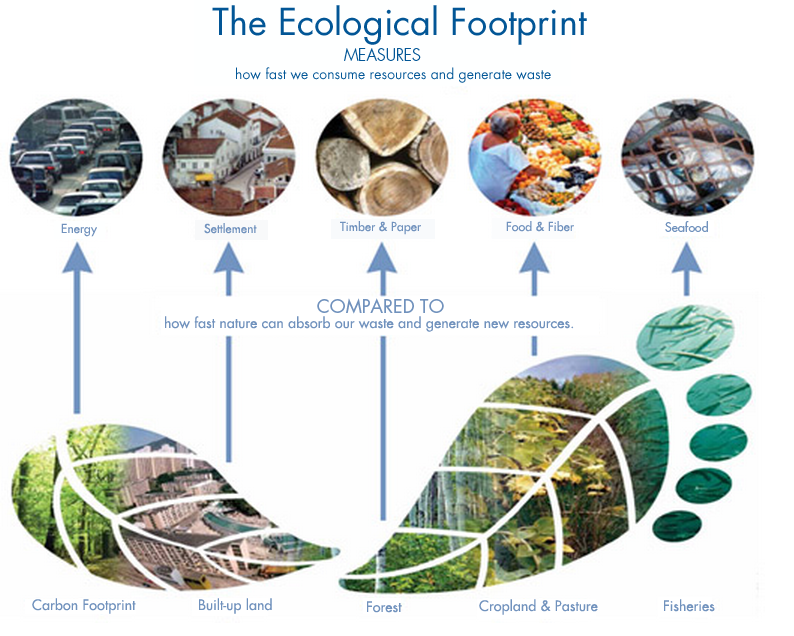 Ecological Foot Print
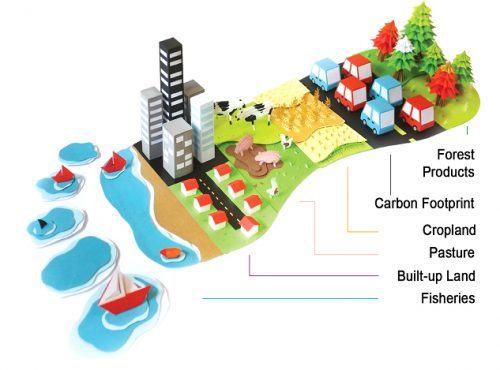 Ecological Foot Print
Factors affecting Ecological Foot Print
Population
Land size
Per capita consumption
Crop land and any other land that grow food,  grow biofuel, graze animals, produce meat,  produce wood, dig up minerals and the area of  land needed to absorb wastes (solid, liquid,  gaseous)
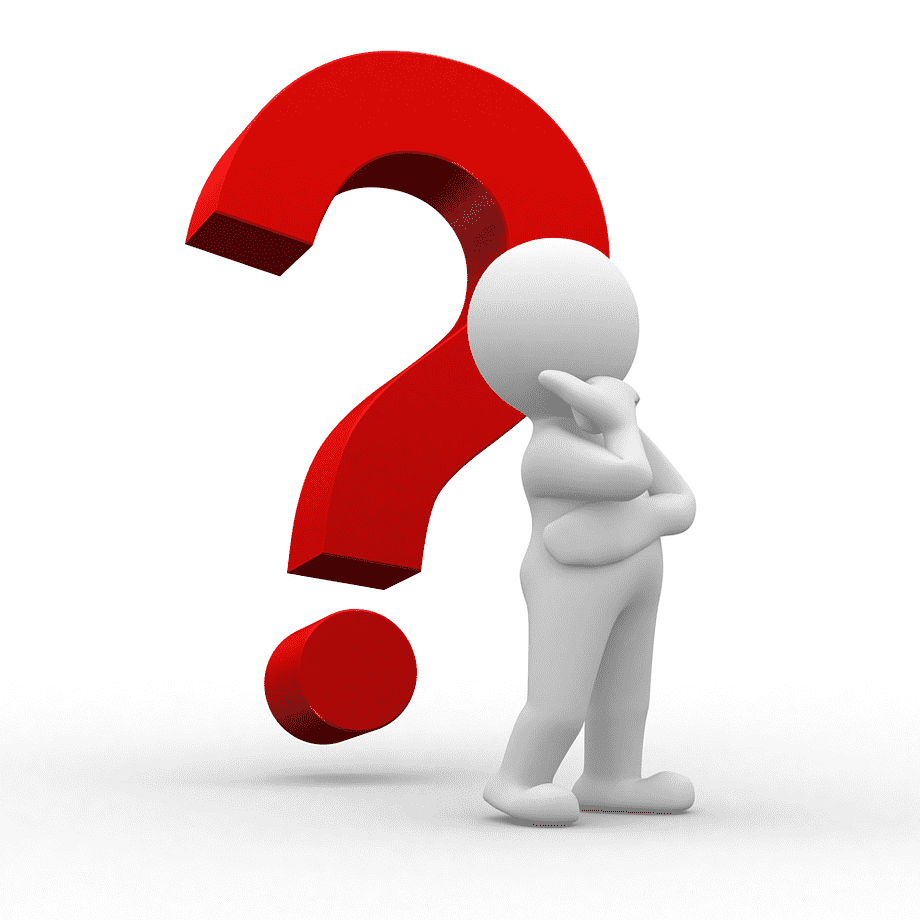